Декоративное оформление окна. 
                 
              6 класс
   
		     




Разработала: Шибанова Татьяна Валерьевна,
учитель обслуживающего труда,
МОАУ СОШ с. Томское

2014
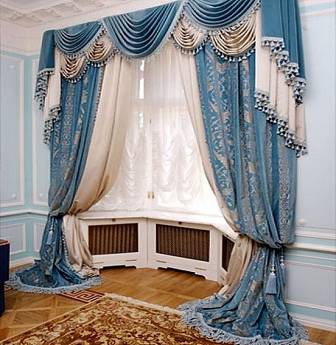 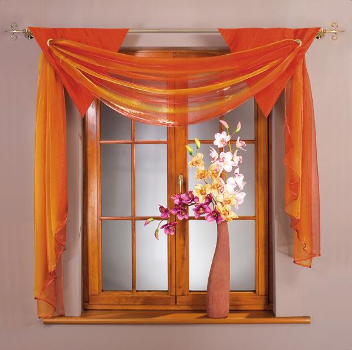 Цель урока: 

Познакомиться с понятиями – интерьер, комфорт, уют; с новыми словами связанными с миром штор

С профессией дизайнер

С правилами подбора штор
Первыми жилищами для человека
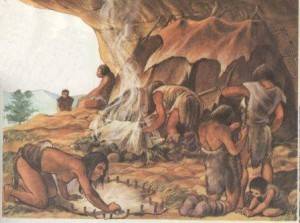 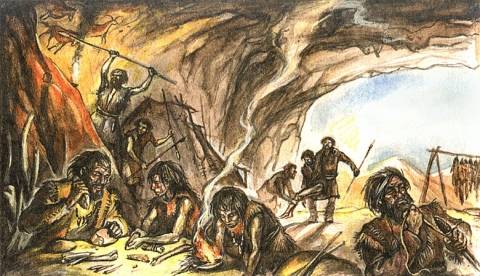 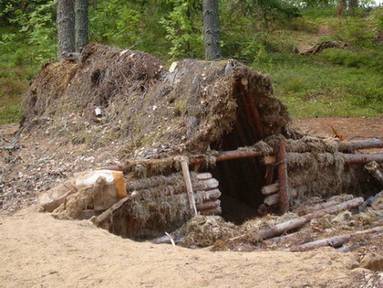 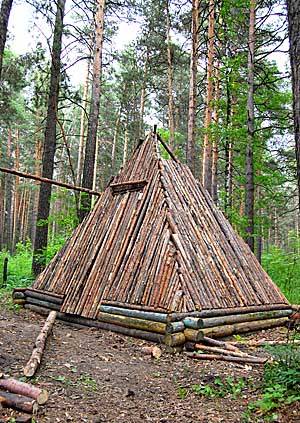 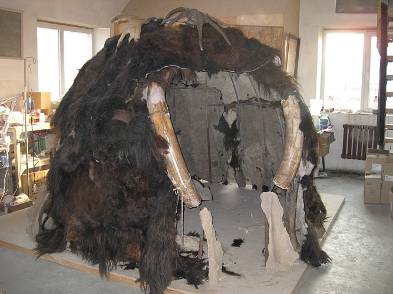 Дизайнер - это человек, имеющий специальное образование и помогающий всем желающим в красивом оформлении интерьера.

Уют - укромность и удобство, тепло в покоях, подручность всего нужного, комфорт (В. Даль)

Комфорт - удобство и избыток, домашний покой (В. Даль).
Четыре основных критерия при оформлении окна:

  приватность, 
  управление светом, 
  функциональность, 
  стиль
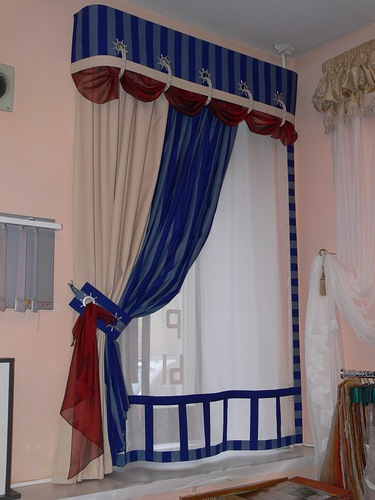 Часть 1. Приватность необходима
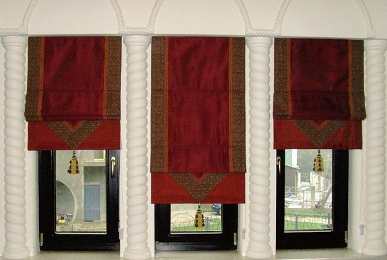 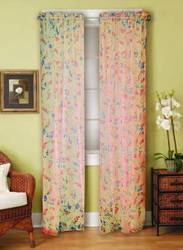 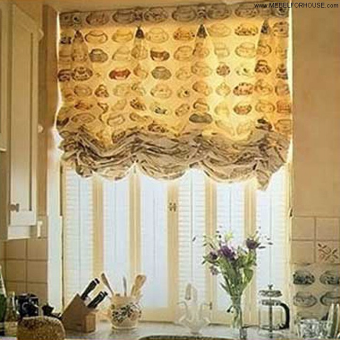 Часть 2. Управление светом
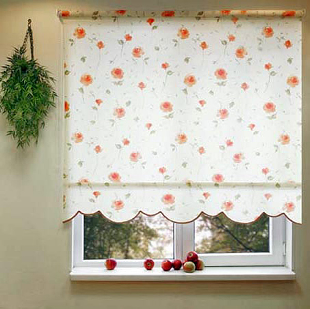 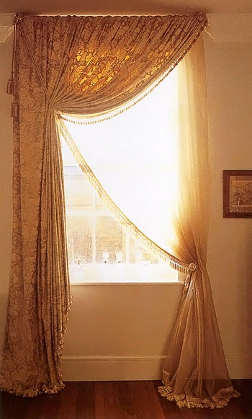 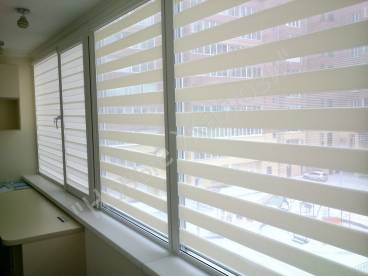 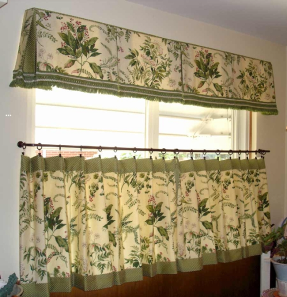 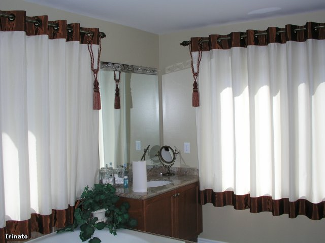 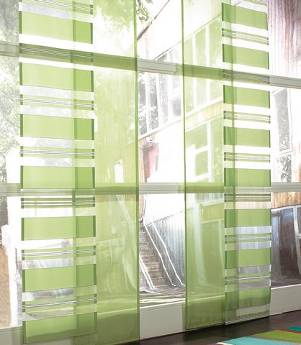 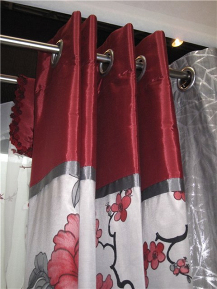 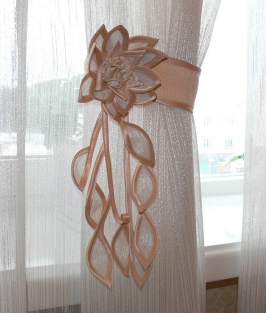 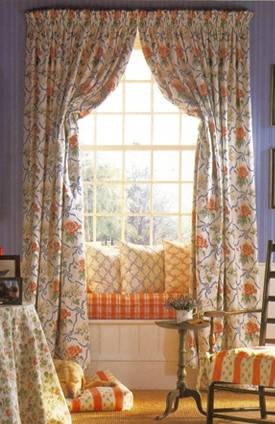 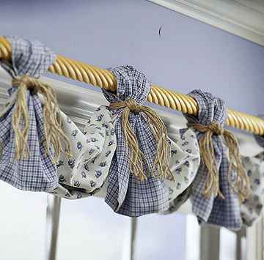 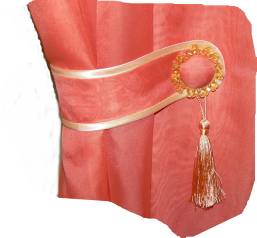 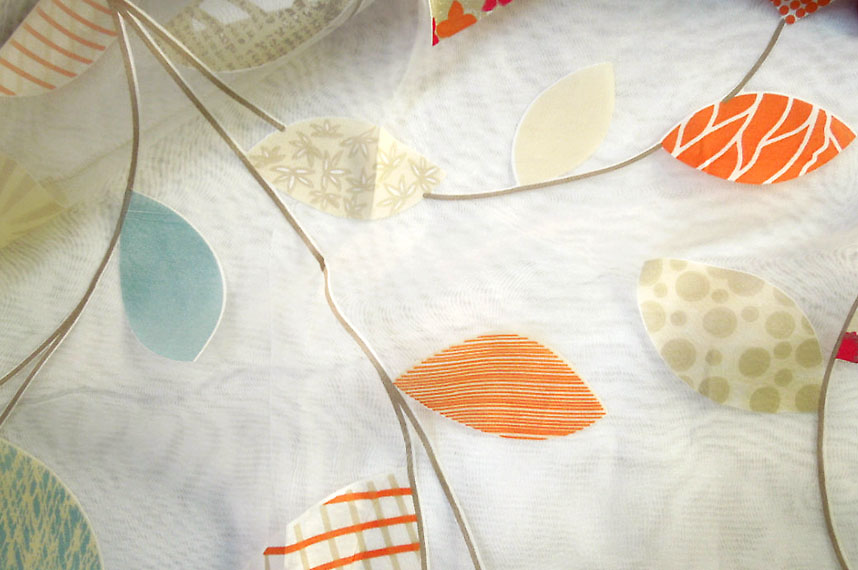 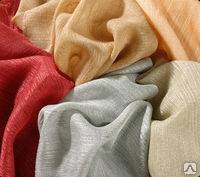 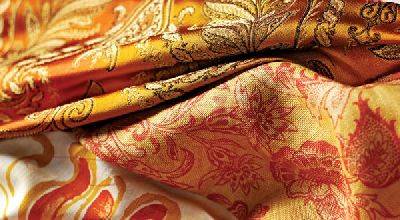 Различают три основных вида штор:
Шторы – это занавеси из неп -
росвечивающих тканей. Они бы -
вают подъёмными и раздвижными.

Гардины - это занавеси из мягкой 
набивной или прозрачной ткани; тюля; 
сетки, кружева, которые разнообразно
и свободно драпируются. 

Портьеры - занавеси на двери из не
 просвечивающейся плотной ткани. Их 
можно шить из тех же тканей, что и шторы.
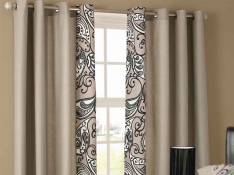 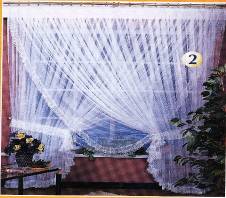 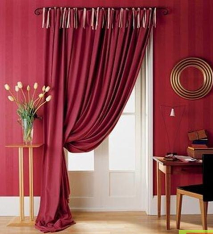 Отделкой и украшением служат:
Ламбрекен - это широкая оборка, полоска ткани, форма которой должна соответствовать стилю занавесок и интерьера. 
Драпри - это наиболее изысканный способ украшения окна; драпри могут использоваться как в дополнении к шторам, так и отдельно, в сочетании с гардинами и шлейфами. 
Джаботы - это украшающие детали по краям штор. 
Жалюзи - чаще всего используются в офисах, однако в последнее время их применяют для декорирования жилых помещений. Они могут являться как самостоятельным способом оформления оконного проёма, так и сочетаться со шторами, обеспечивая дополнительную защиту от солнца. 
Ассиметричная занавесь - это занавесь, расположенная с одной стороны окна. Они хорошо смотрятся в узких комнатах с узкими окнами. Лучше из однотонной ткани.
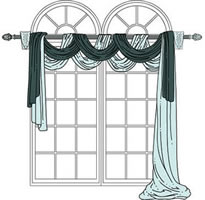 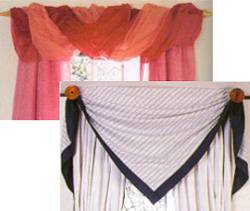 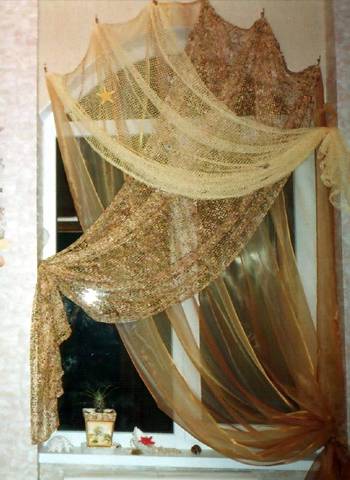 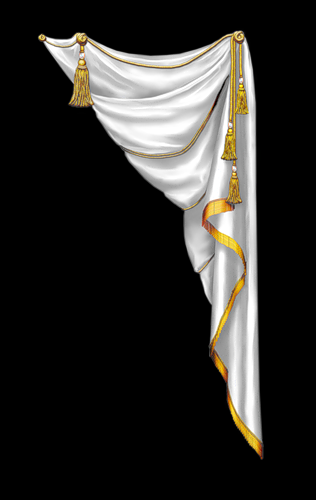 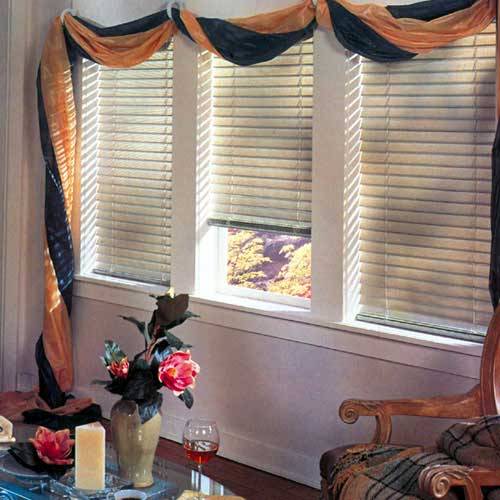 Способы крепления штор:

Декоративные карнизы - крепят над окном, к потолку или боковым стенам. 
Струны - металлическая проволока, сильно натянутая на ширину окна или больше. 
Штанга - прут с кольцами или креплениями. 
Металлические кольца большого диаметра, вбитые по углам окна или двери.
Ветки деревьев; кованые пруты, используемые вместо штанги.
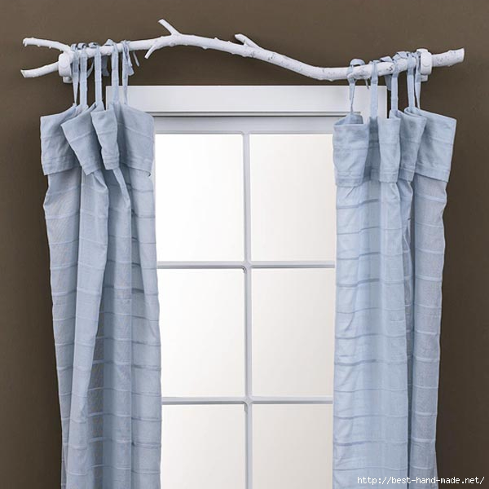 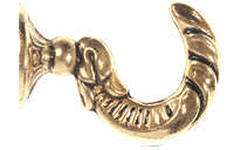 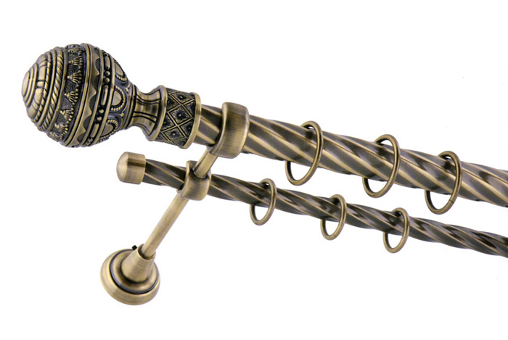 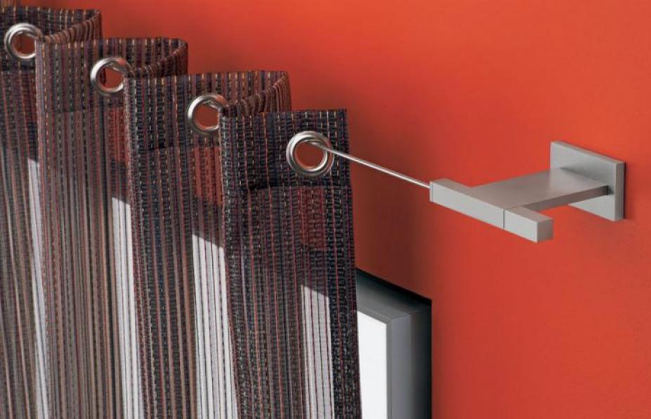 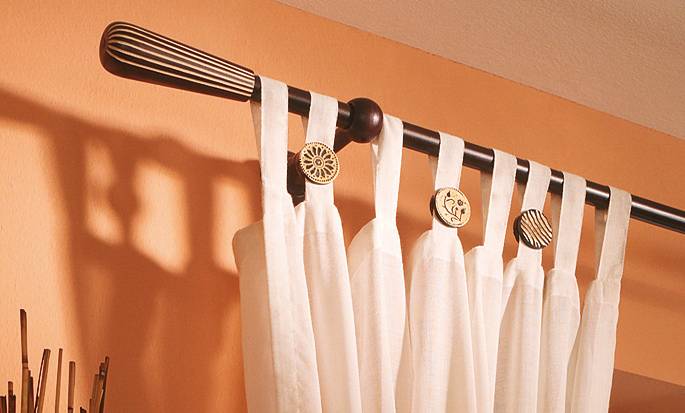 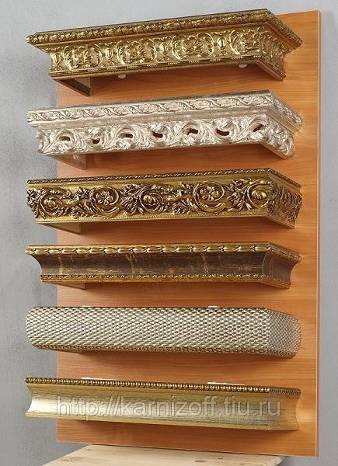 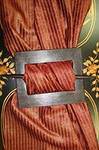 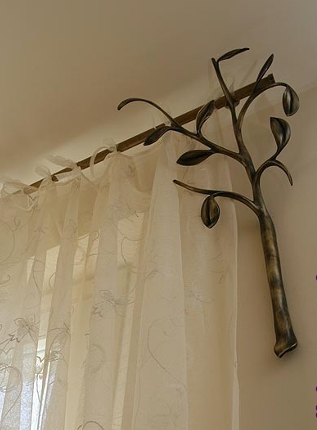 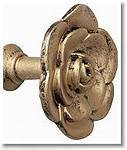 Практическая работа:
 составление коллажа « Оформление окна»
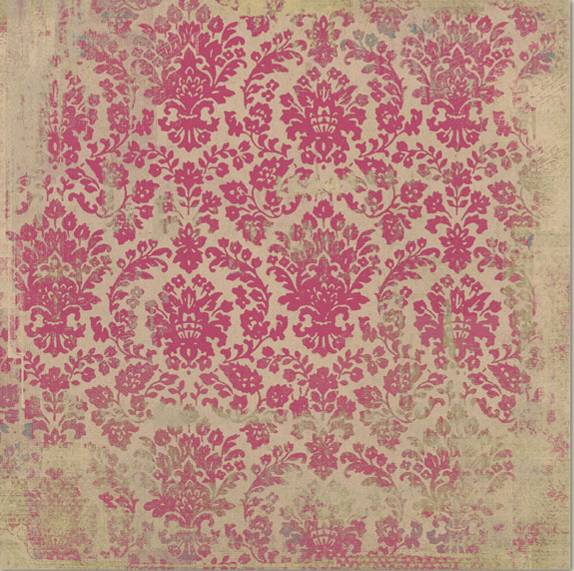 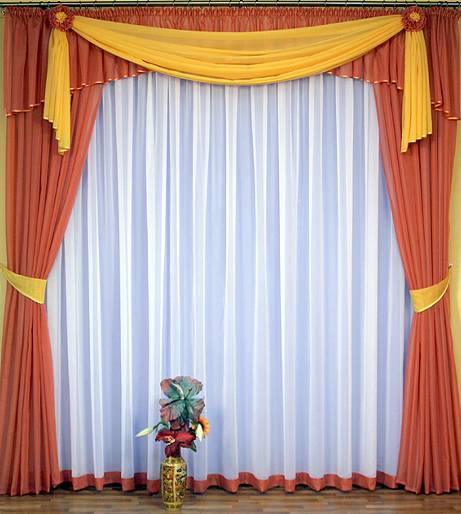 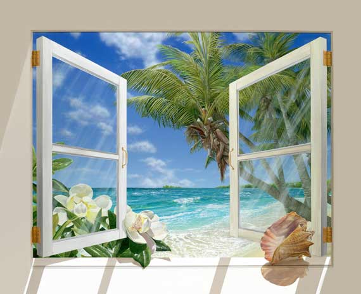 1. Укромность и удобство, тепло в покоях, подручность всего нужного, комфорт
1
2. Удобство и избыток, домашний покой
У
Ю
3. Занавеси из мягкой набивной или прозрачной ткани; тюля; сетки, кружева, которые разнообразно и свободно драпируются.
4
2
Т
К
А
Н
Ь
3
О
Г
4. Материал для изготовления белья, одежды, покрывал, занавесей.
5
М
А
Н
О
Т
К
А
5. Синоним слова горница
Ф
Р
6. Занавеси из непросвечивающих тканей. Они бывают подъёмными и раздвижными.
6
Р
Д
Т
О
А
Ш
И
Р
7. Шторы или ставни из жестких поперечных параллельных пластинок
Н
Т
7
Ж
А
Ю
И
Л
З
Ы
К   З
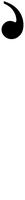 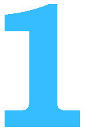 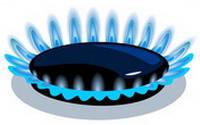 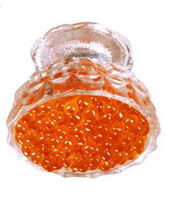 Гардины
1=Р
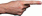 ЕН
З=Н
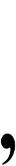 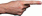 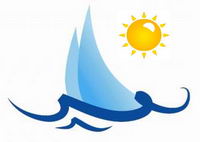 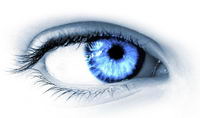 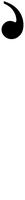 Карниз
2=Б
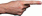 Ламбрекен